МБОУ Михайловская СОШ 
(дошкольные группы)
«Зимующие птицы» для детей младшей группы
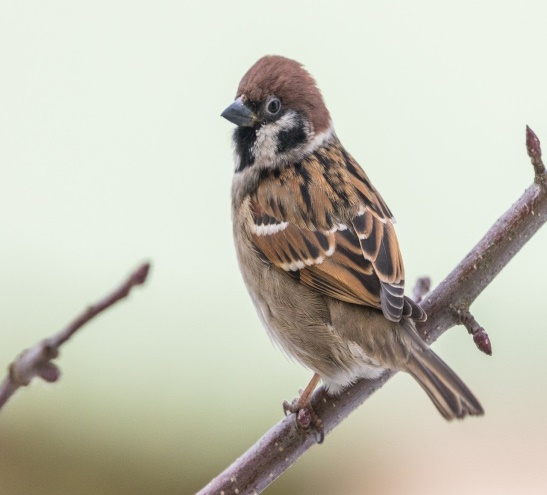 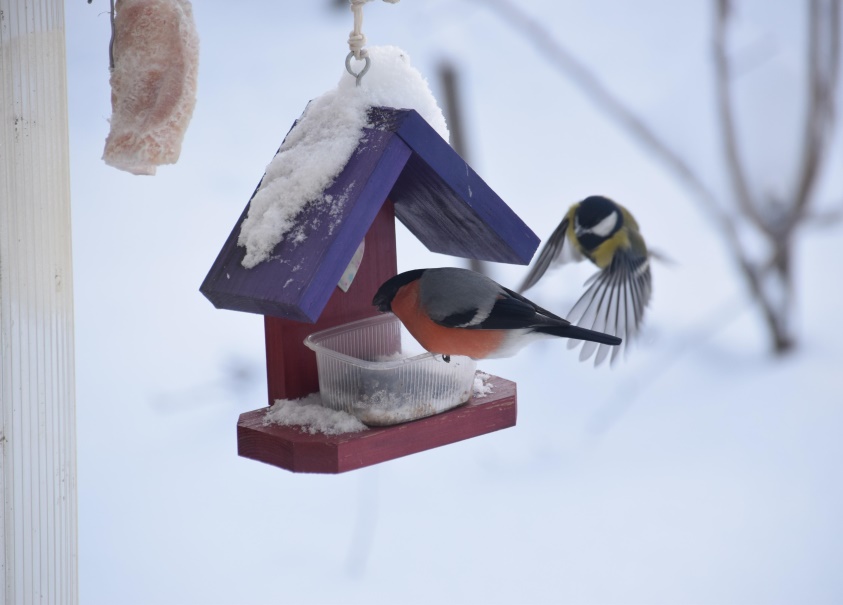 Выполнила воспитатель: Игнатенко Александра Николаевна
Ноябрь 2020 год
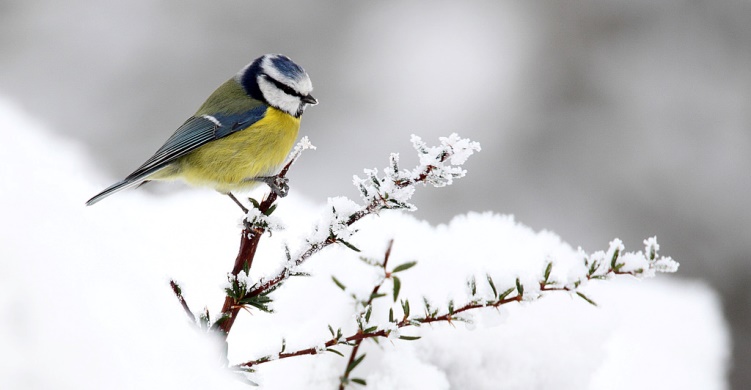 Цель – воспитание заботливого и доброжелательного отношения к птицам. Задачи: Дать детям представления о зимующих птицах. Обогащать словарный запас по теме «Зимующие птицы» (снегирь, синица, воробей, сорока, ворона, голубь, голодный, помогать, кормушка).
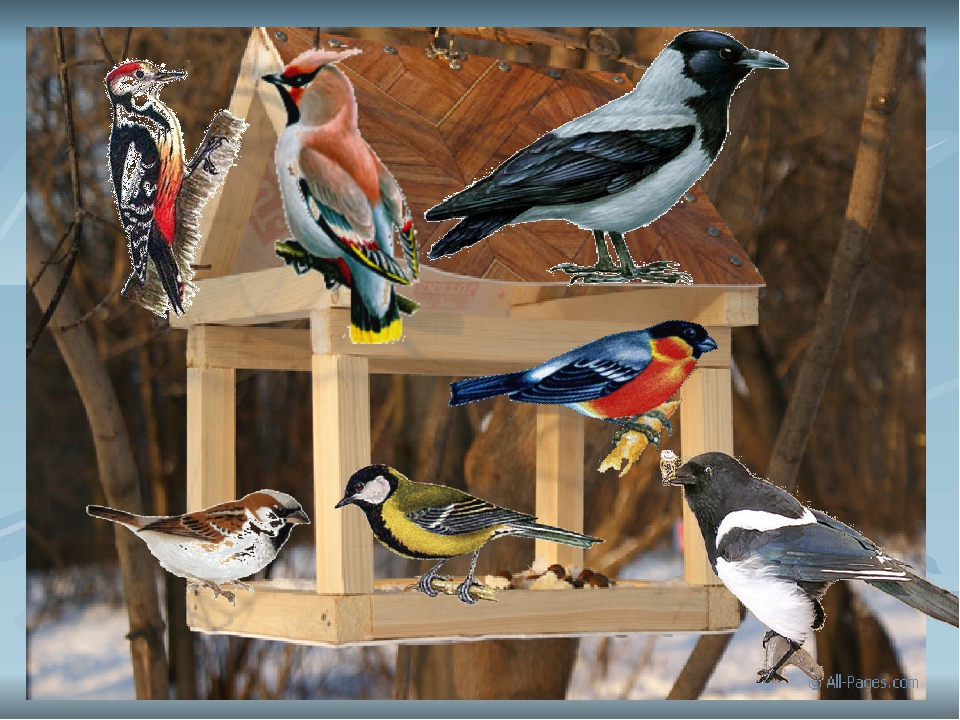 С наступлением зимы многие птицы покидают родные края. Однако немало из них остаётся зимовать вместе с нами. Называются такие птицы – зимующими.
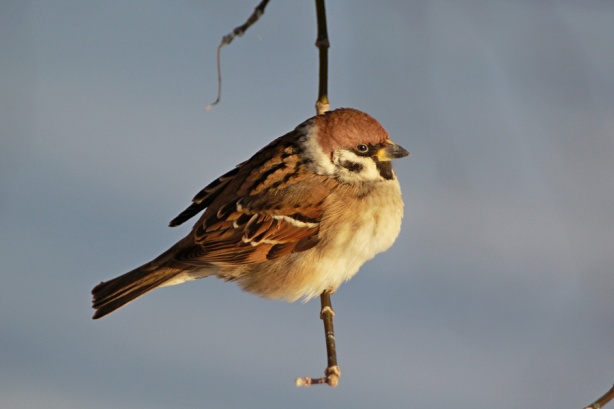 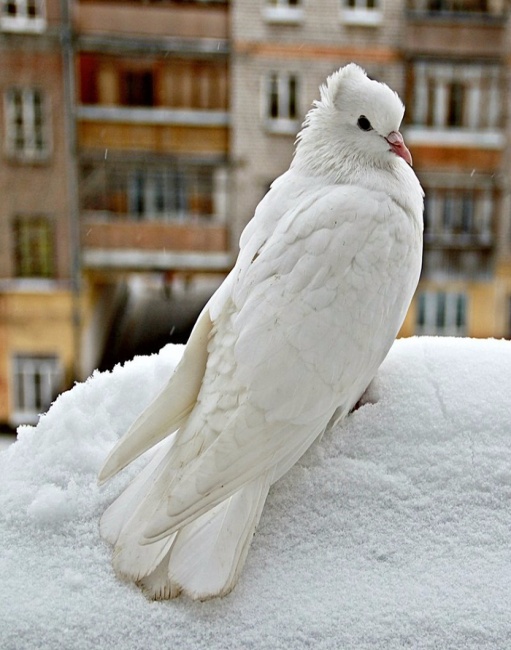 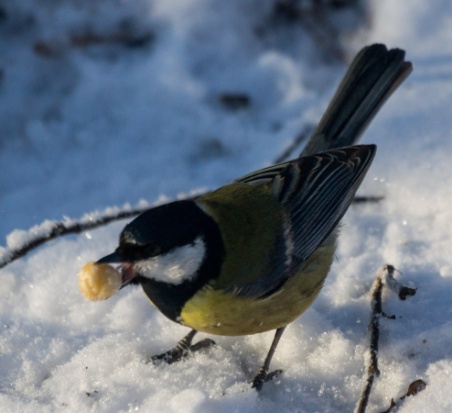 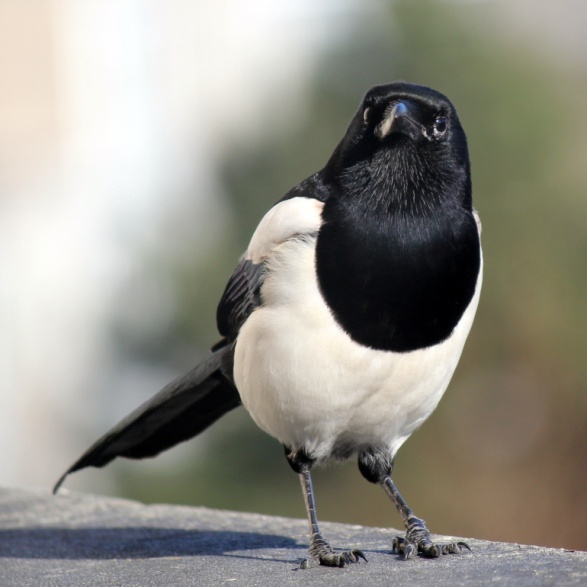 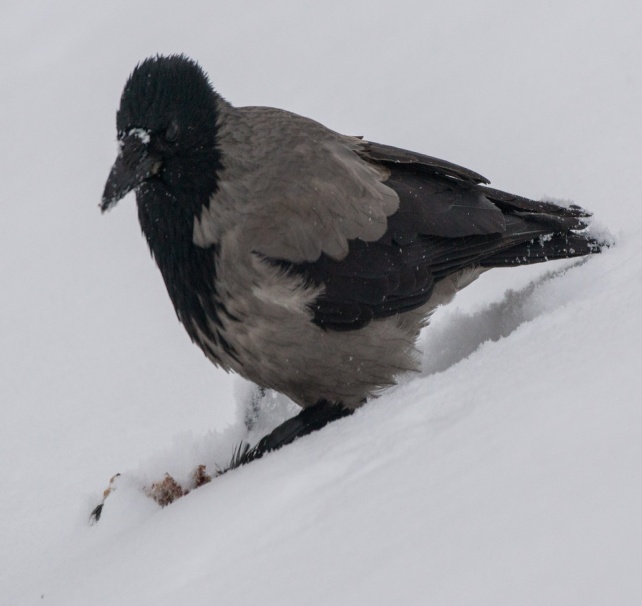 Снегирь
Грудка ярче, чем заря, 
У кого?.. 
                          У снегиря
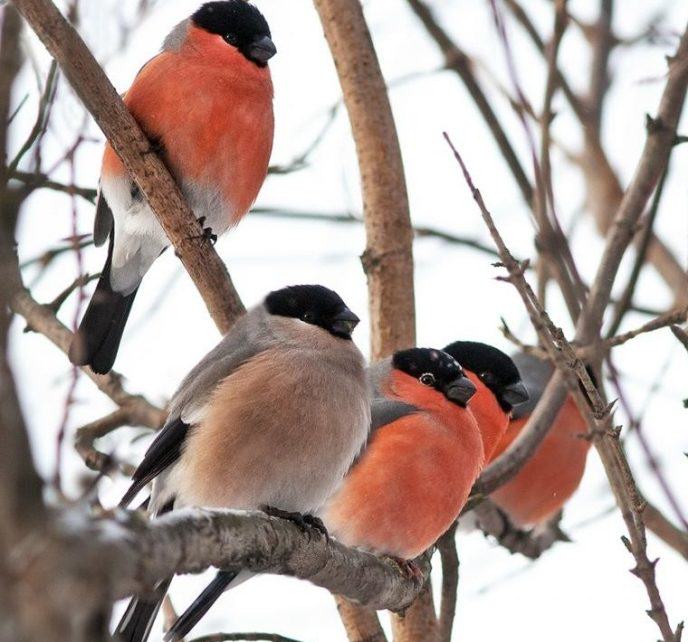 Снегирь –похож на воробья. У самцов грудка, шея и щеки ярко-красного цвета, спинка серо-голубая. Голова и клюв черные, будто надета черная шапочка. Хвост и крылья тоже черного цвета, на крыльях есть светлые полосы. Толстый, широкий клюв нужен снегирям, чтобы доставать зернышки и семена ягод. У самок нет красной грудки, она серовато-бурая. 
Живут птицы в густых лесах. Чаще всего они устраивают гнезда высоко на хвойных деревьях. Питаются снегири растительной пищей: почки, семена растений. Ягоды не едят, только достают семена.
Синица
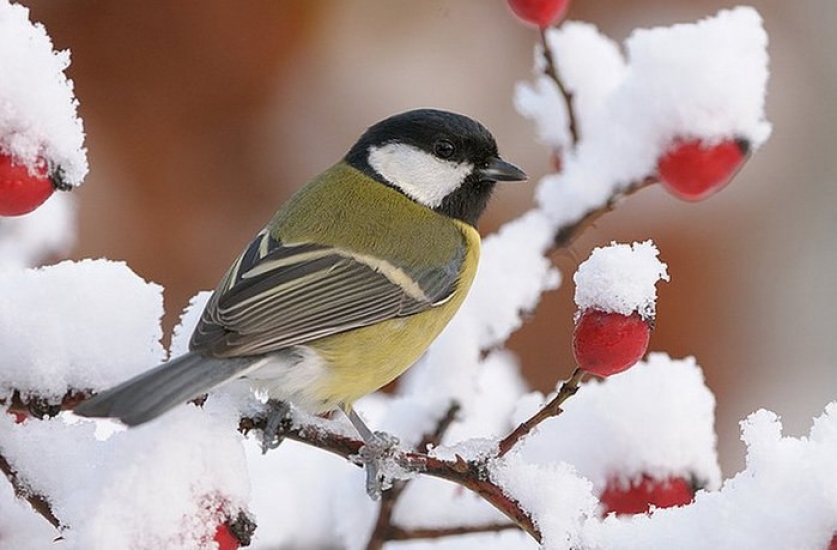 Я зимой люблю кормушки, 
Как на ёлочках игрушки, 
Если поклевать хочу, 
От одной к другой лечу. 
Желтогрудая я птичка, 
И зовут меня… (Синичка)
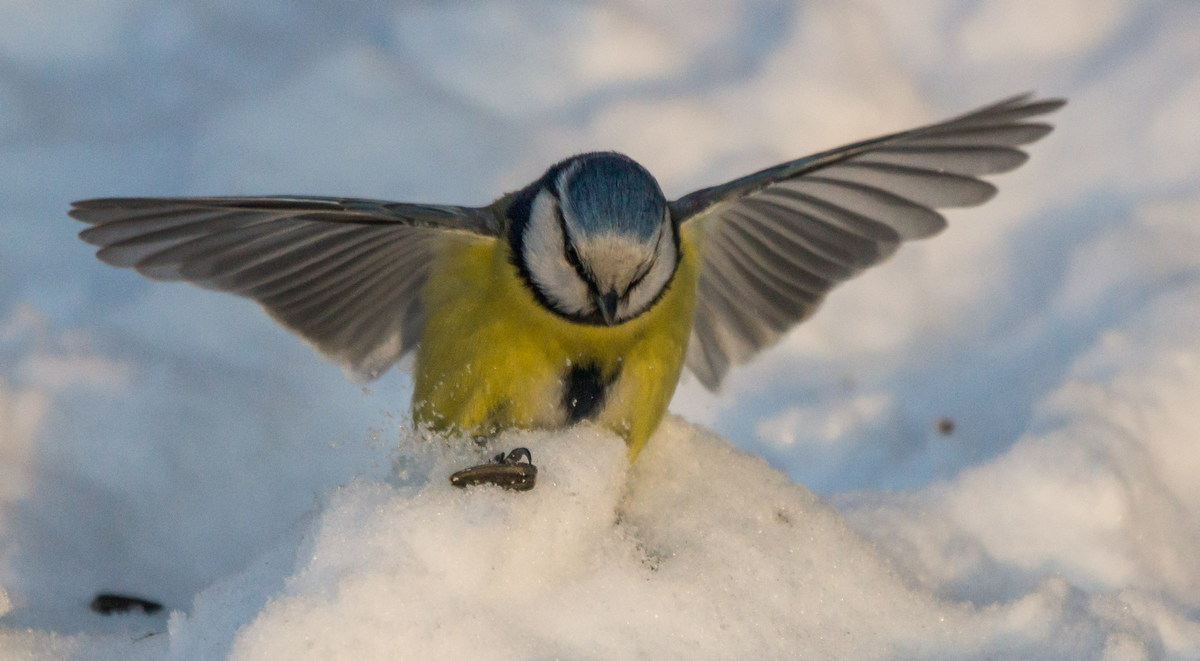 Это красивая птица. У нее на голове черная шапочка, щечки белые, на горле черная полоса – галстучек. Крылья и хвост – серый, спина – желто-синее, а брюшко – желтое. Синица очень прожорлива, она поедает за сутки столько, сколько весит сама. Тем самым она приносит большую пользу, поедая вредных насекомых, а в зимний денек радует нас веселой песенкой. Очень подвижная птица. Зимой сбивается в смешанные стайки и кочует с другими птицами в поисках корма. Охотно посещает кормушки, где кормится семечками подсолнуха, кусочками сала.
Воробей
В серой шубке перьевой,
И в морозы он герой,
Назови его скорей,
Кто там скачет? (Воробей)
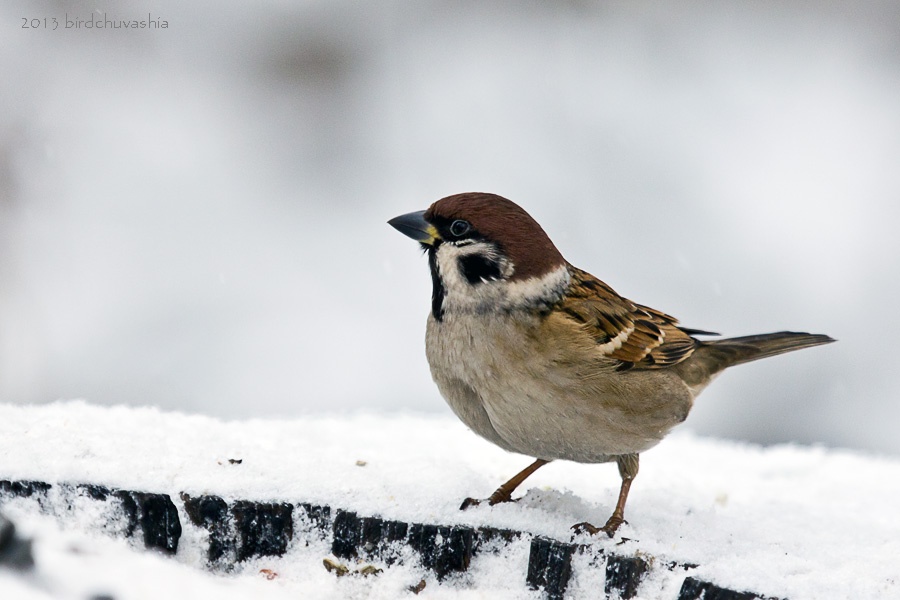 Эта одна из самых известных птиц, обитающих по соседству с жилищем и хорошо узнаваемых как по внешнему виду, так и по характерному чириканью.  Питаются в основном растительной пищей, лишь весной частично насекомыми, которыми также вскармливают птенцов.
Сорока
Длинный хвост и с белым боком, 
А летает не высоко. 
Хочет всё стащить с наскока! 
Это хитрая … (Сорока)
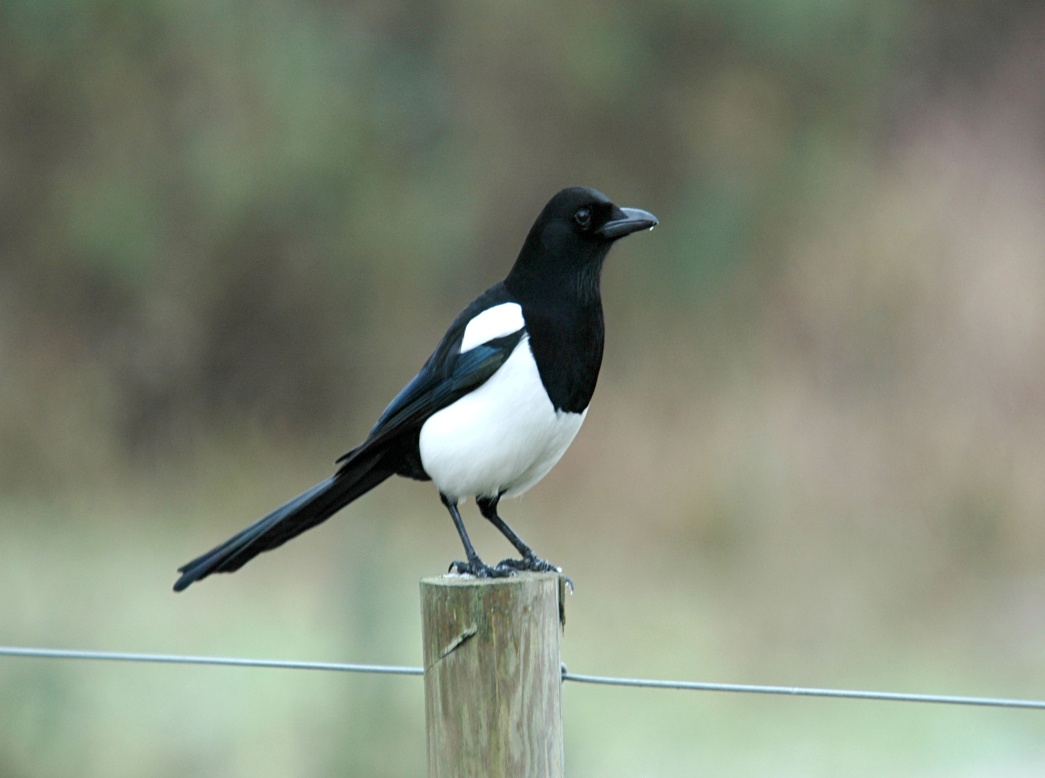 Сорока выделяется ярко-белыми боками и очень длинным хвостом. За белые бока ее так и называют – сорока - белобока. 
Сороки – крупные птицы. В выборе места жительства сороки не привередливы: могут поселиться в лесу, а могут в городе. Характер скандальный и ведут они себя очень шумно.
Свои гнезда сороки устраивают на высоких деревьях. Во время высиживания птенцов характер у сорок становится тихим, птицы стараются не привлекать к себе внимания. С появлением птенцов сороки снова становятся шумными и агрессивными.
Ворона
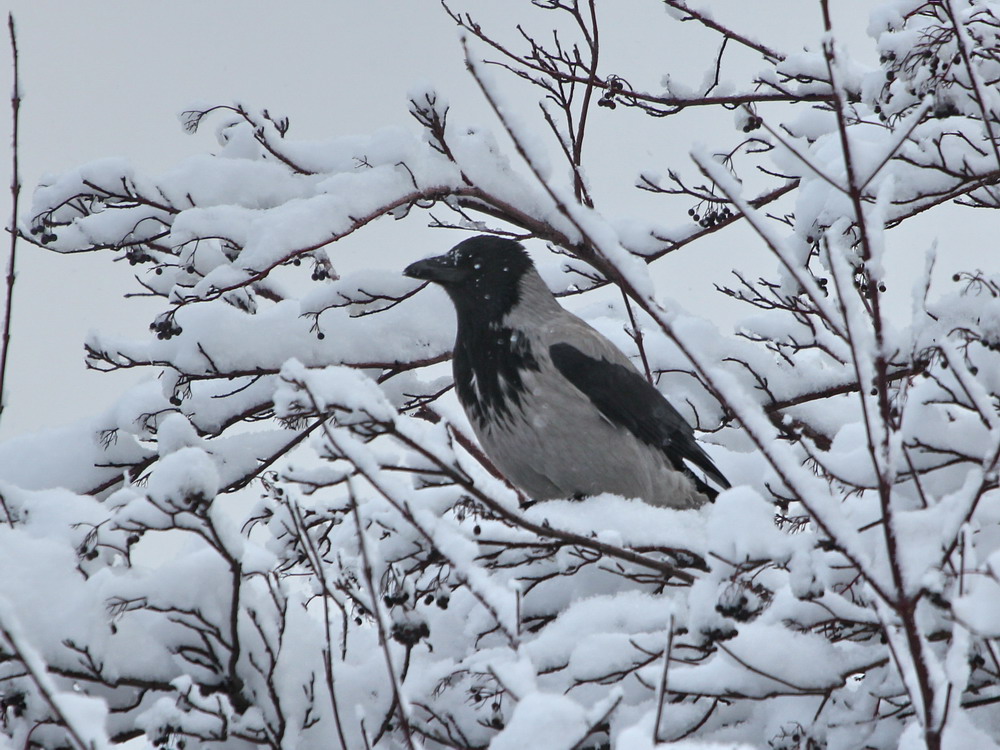 Кар-кар-кар! — кричит плутовка 
Очень ловкая воровка! 
Все блестящие вещицы 
Подбирает эта птица! 
Вам она, друзья, знакома, 
Как ее зовут? (Ворона)
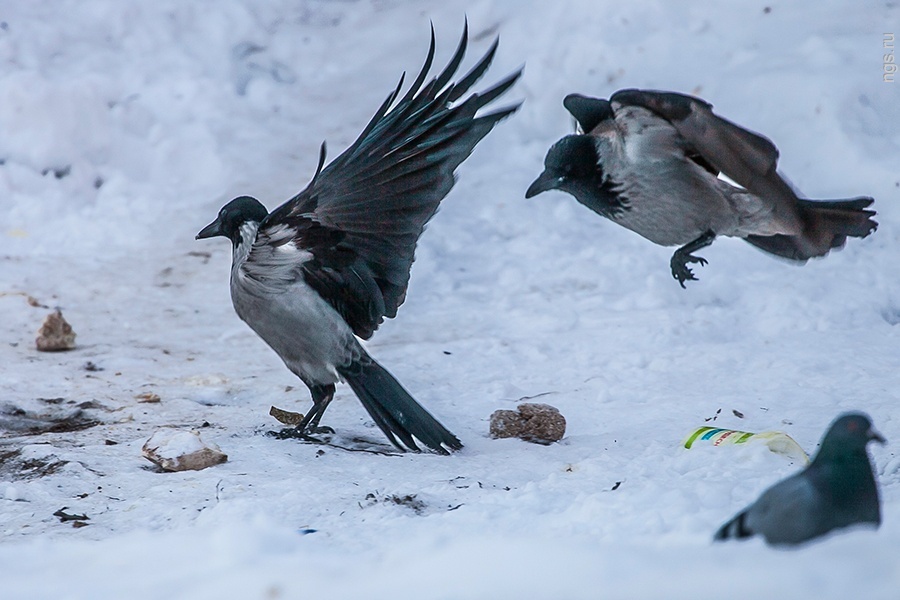 Встретить ворону можно круглый год. Зимой чаще всего в близи жилья человека, на свалках. Осторожная птица. Хорошо ходит.  Перед тем как подняться на крылья, ворона делает несколько прыжков. Голос – это характерное карканье. 
Ворона – всеядная птица. Главное место в питании занимает падаль, которой ворон кормится на свалках. В этом отношении ворона выступает как санитарная птица.
Современная городская ворона может распечатать пакет молока, разбить грецкий орех, размочить в луже сухарь, вскрыть консервную банку.
Голубь
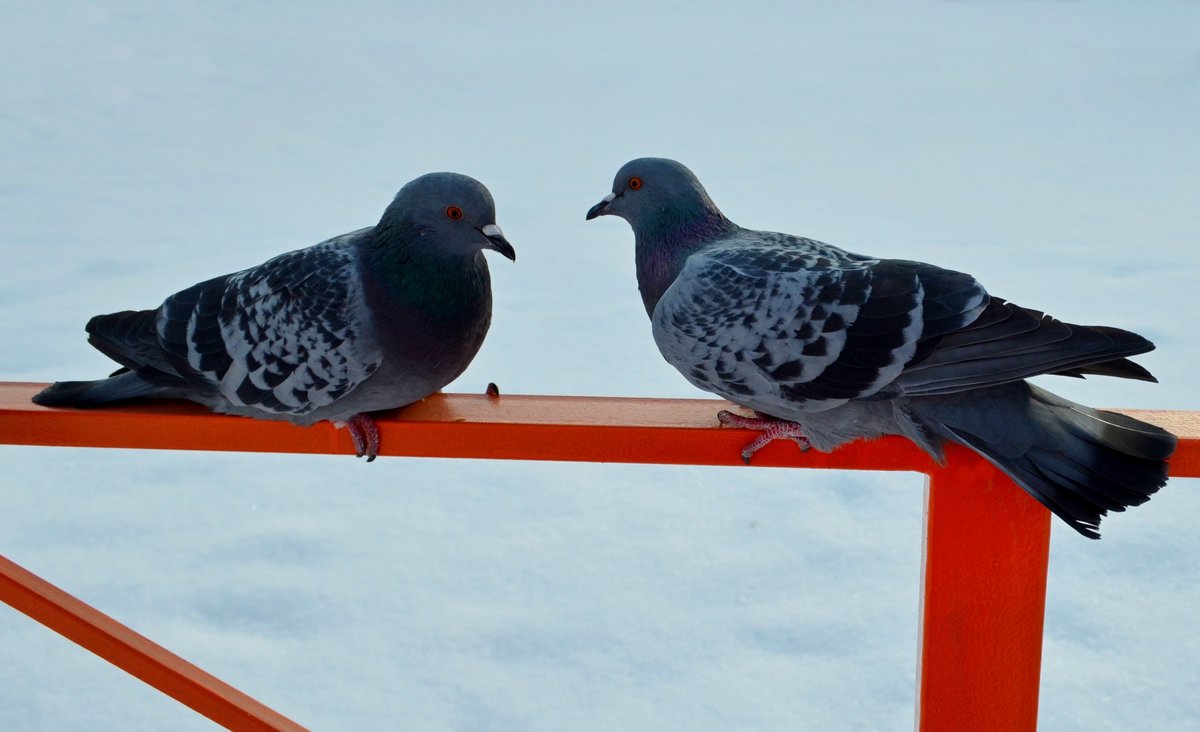 Птица Мира и добра! 
Птица счастья и тепла! 
Эта птица – почтальон,
 Не собьется с курса он. (Голубь)
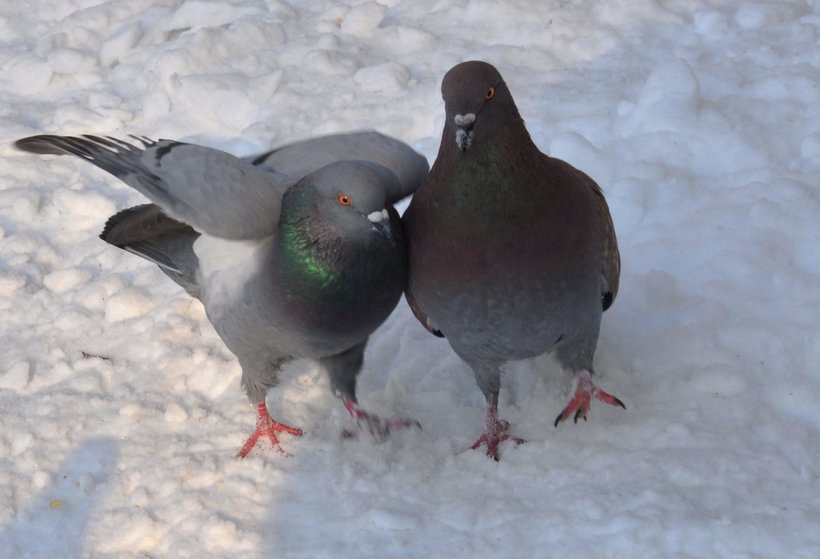 Птицы привыкли к жизни среди людей. 
Голуби – хорошие семьянины. Создав семью, они уже никогда не расстаются друг с другом. Питаются растительными кормами: семенами, ягодами, плодами фруктовых деревьев.
Угадай птиц
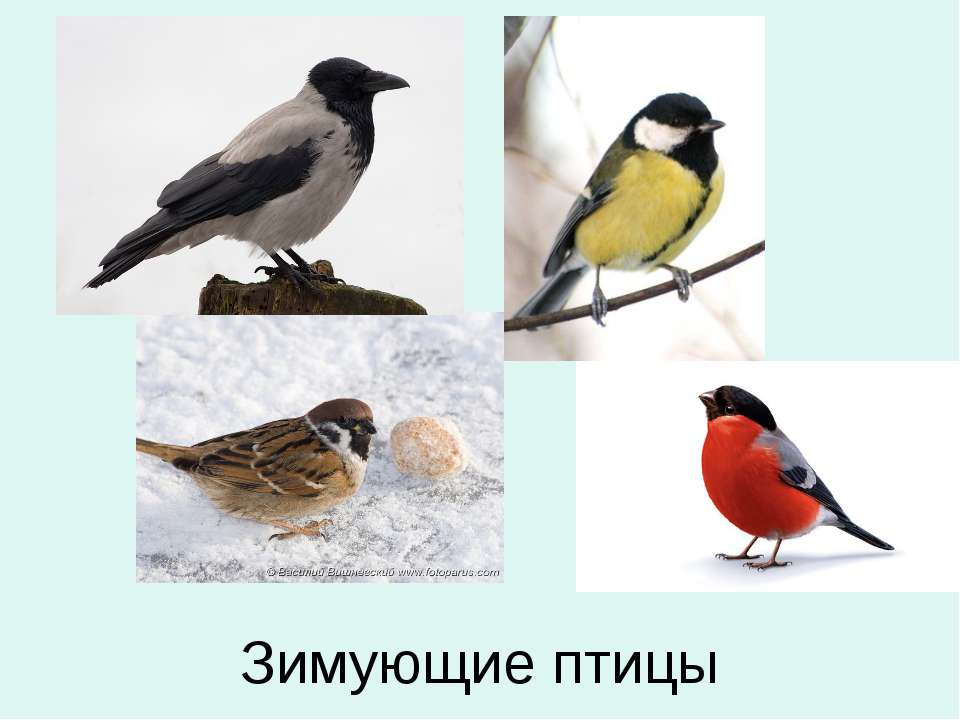 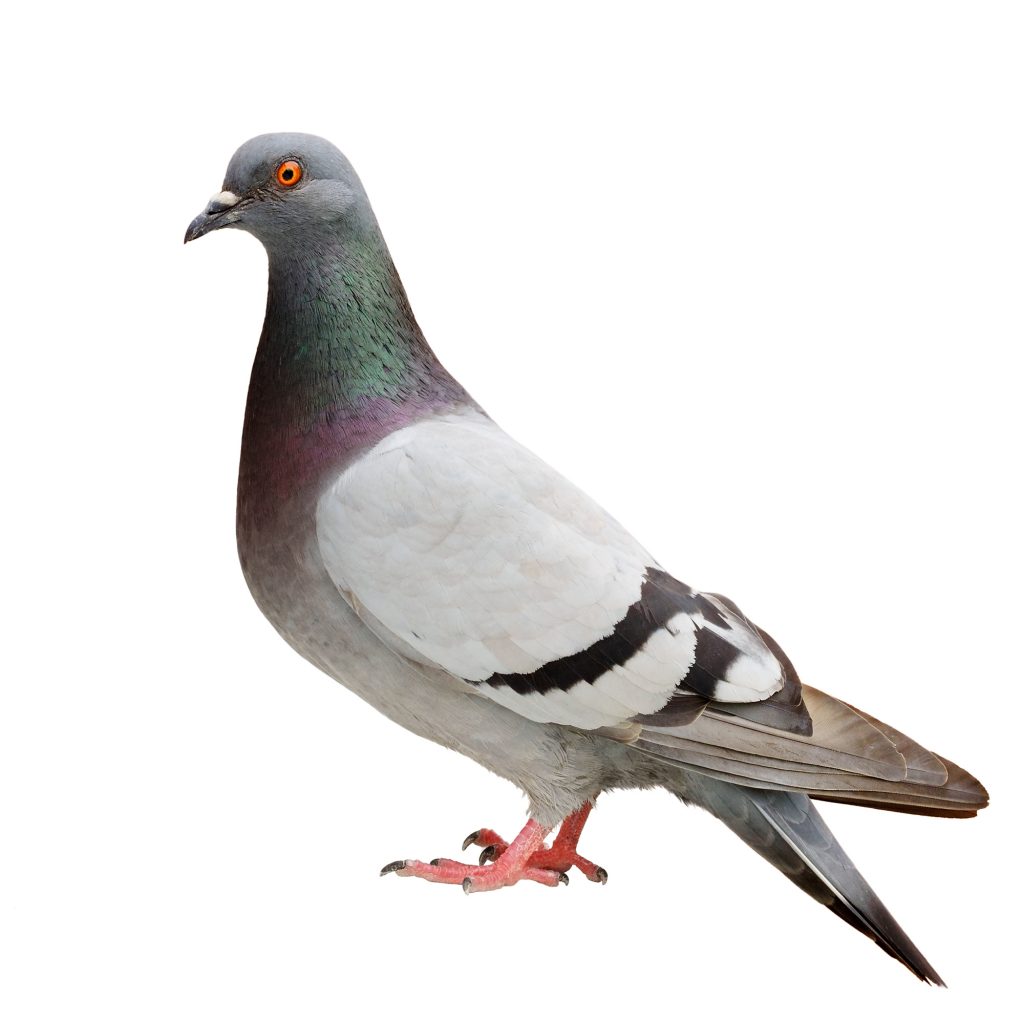 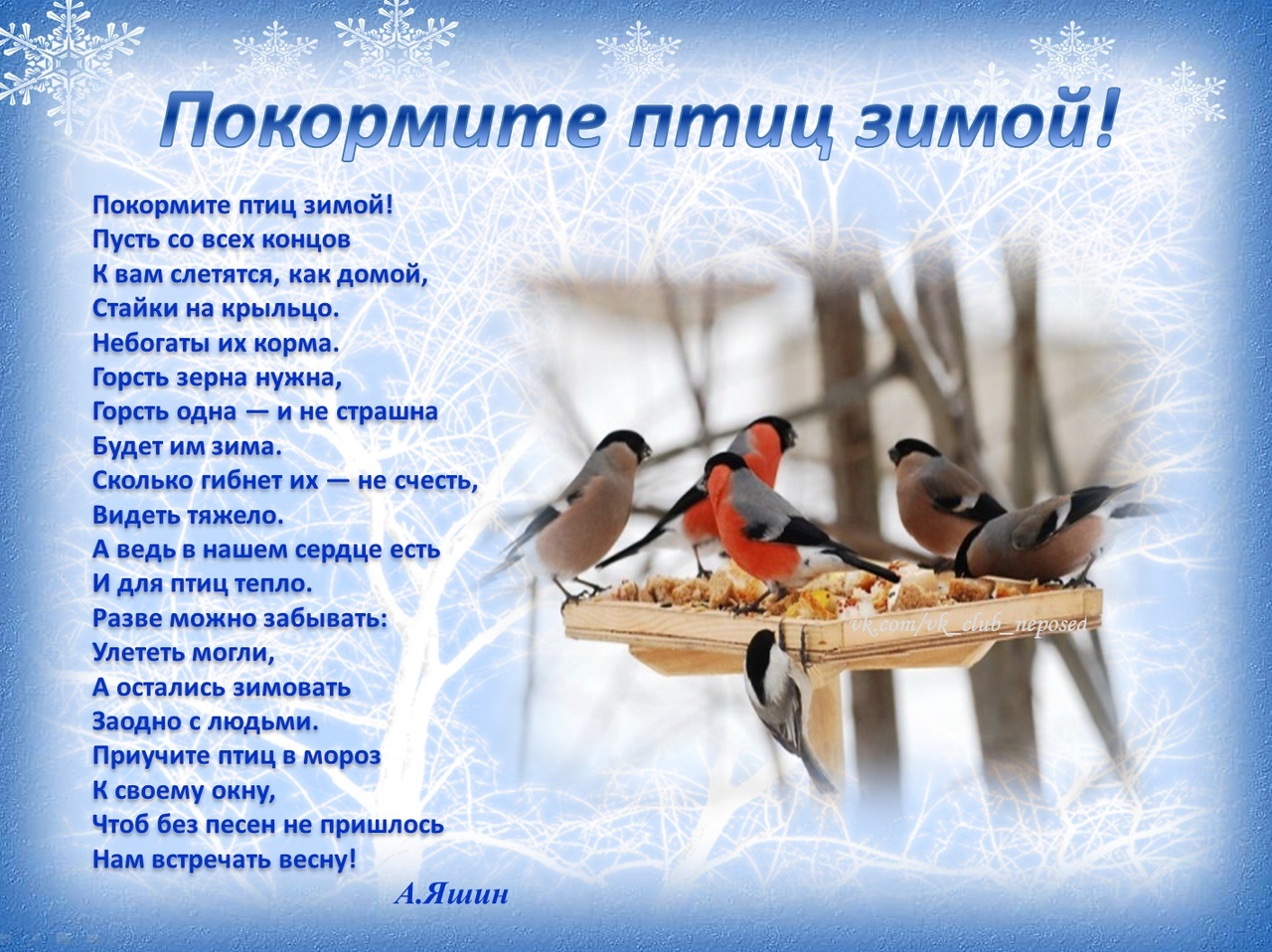 Птицы на кормушке
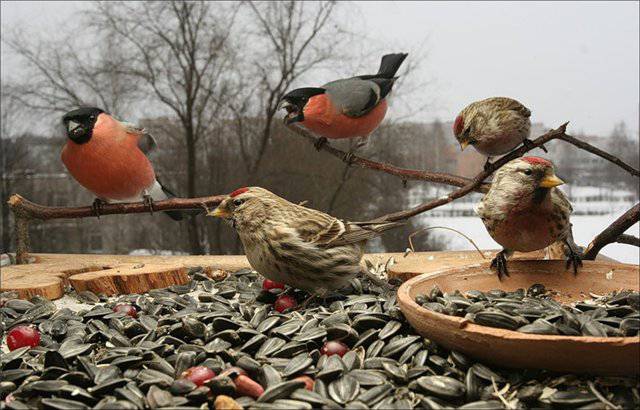 Кормушки для птиц
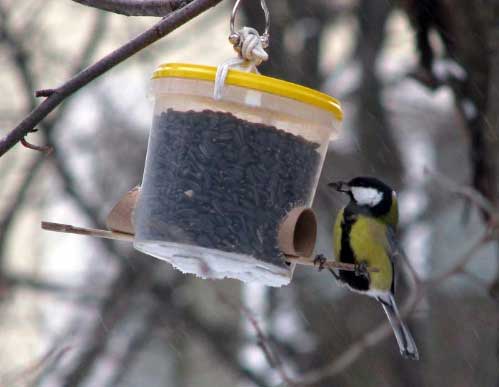 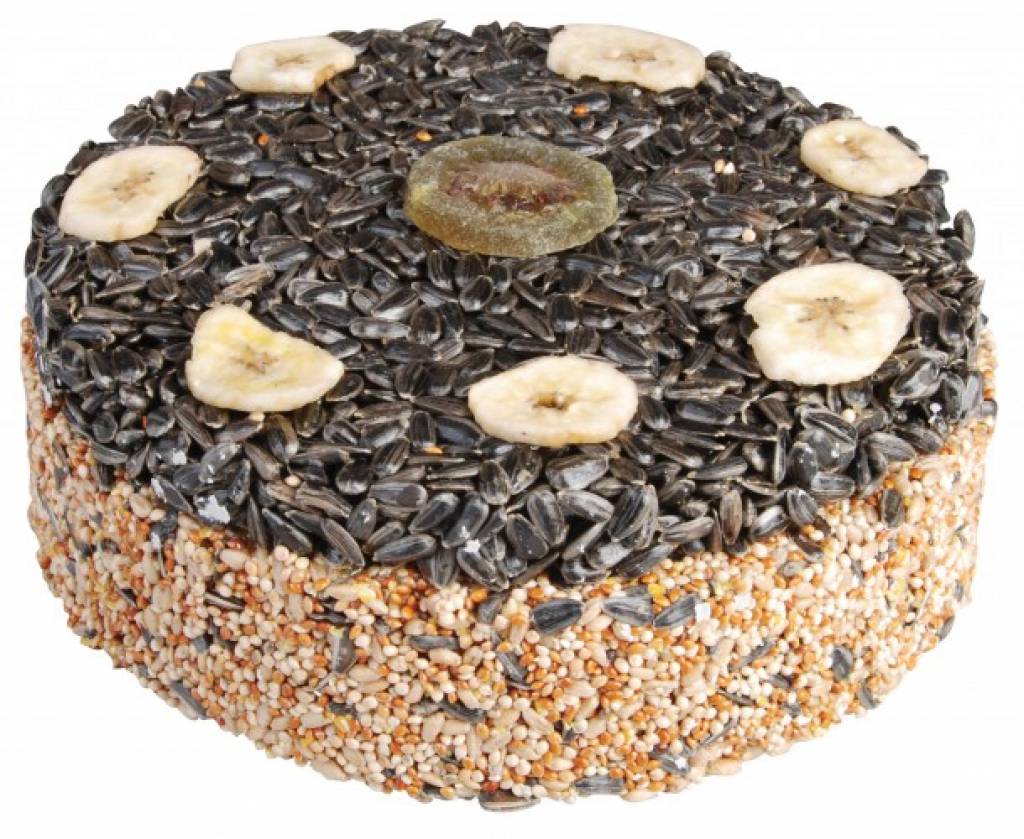 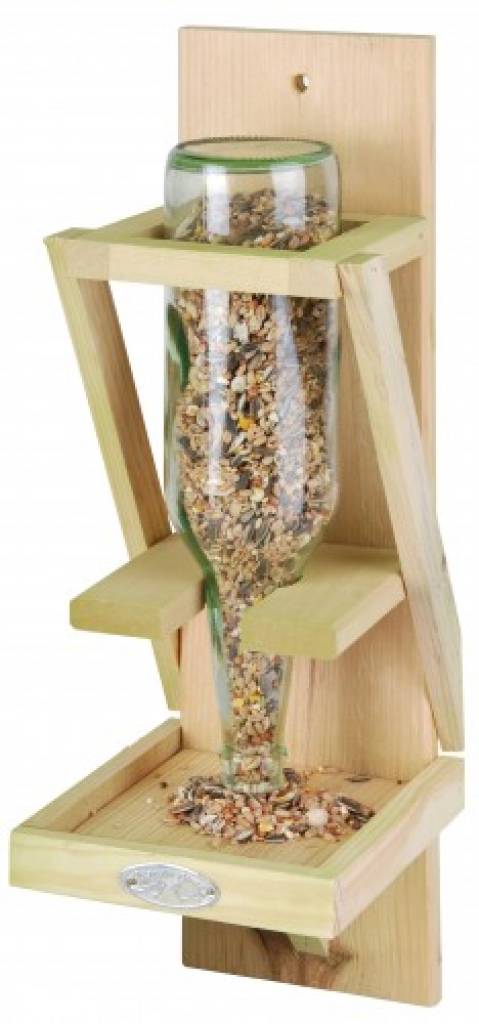 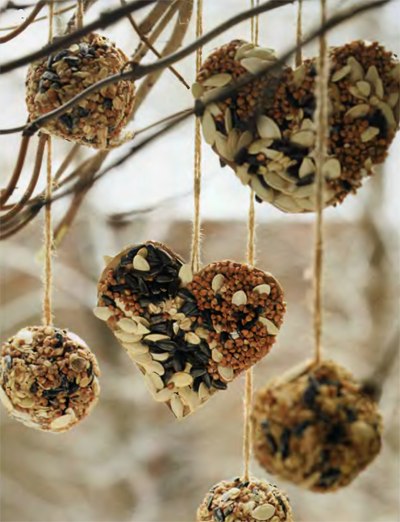 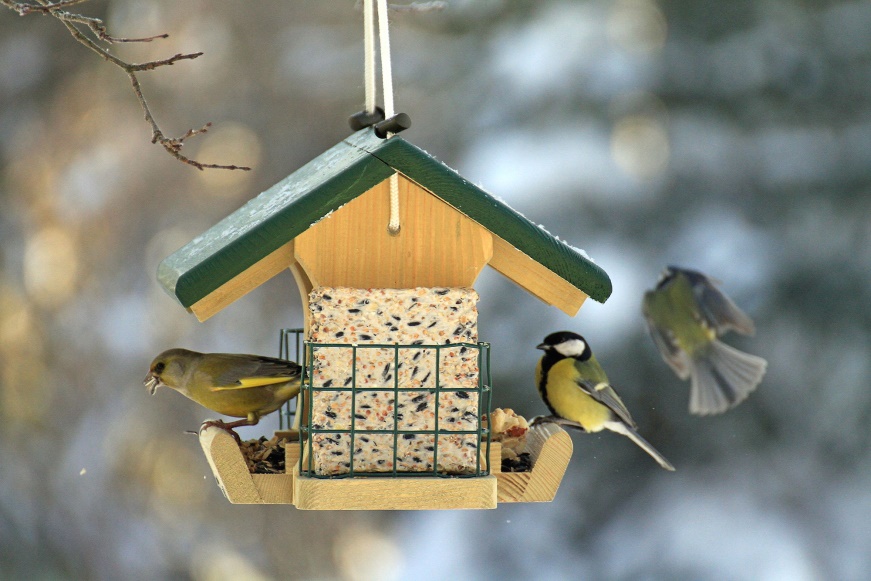